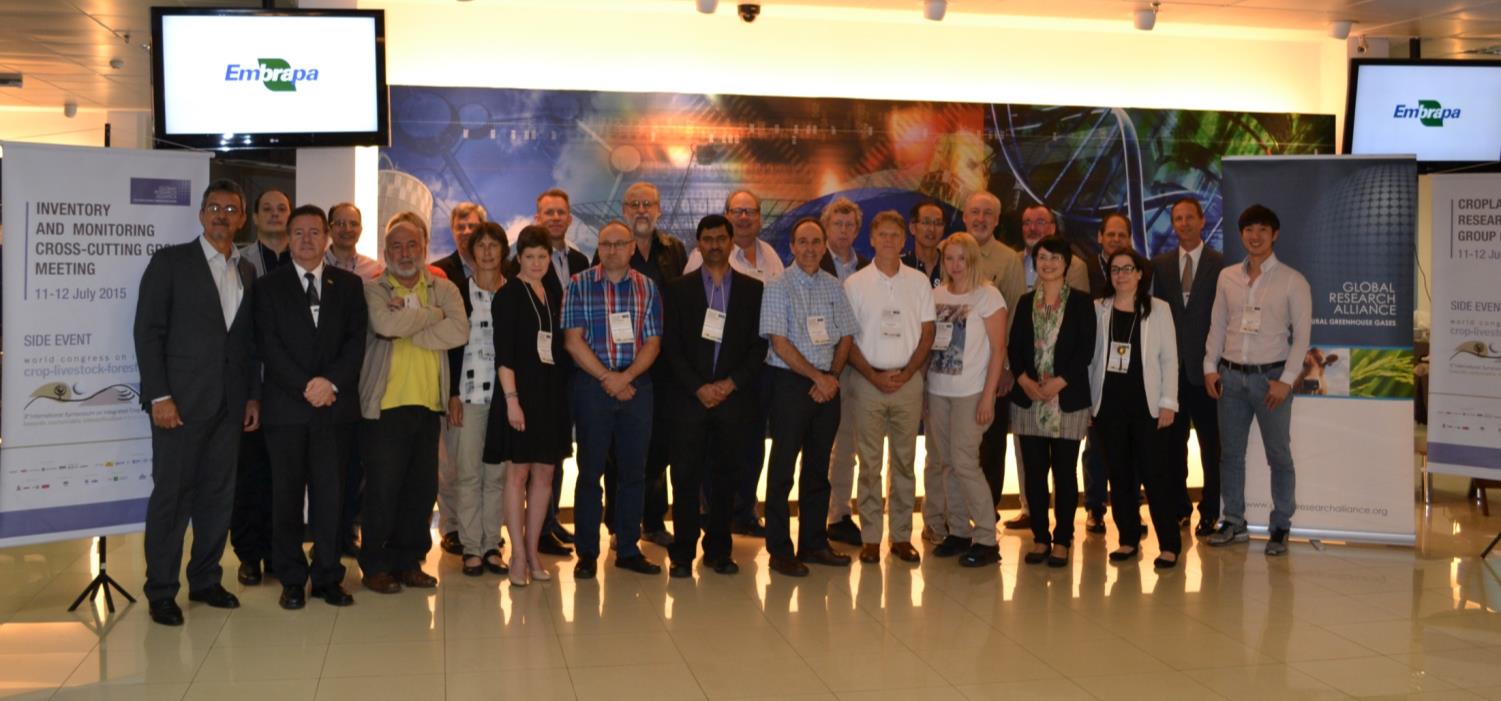 Review of 2015 CRG meeting
Joint Croplands and I&M Meeting – Brasilia BRAZIL – 11-12 July 2015
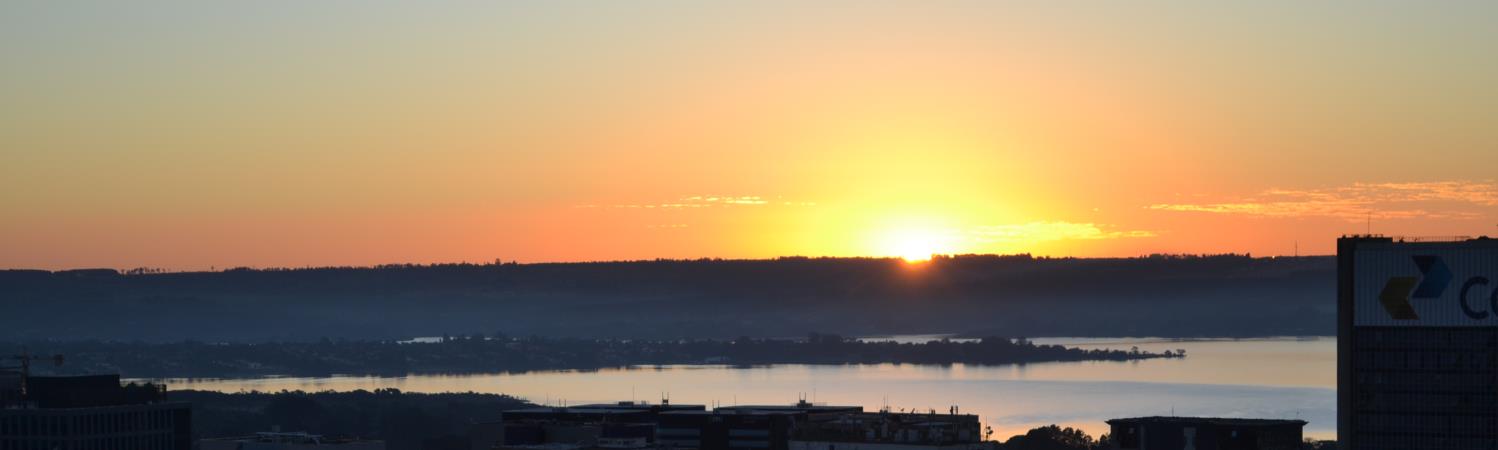 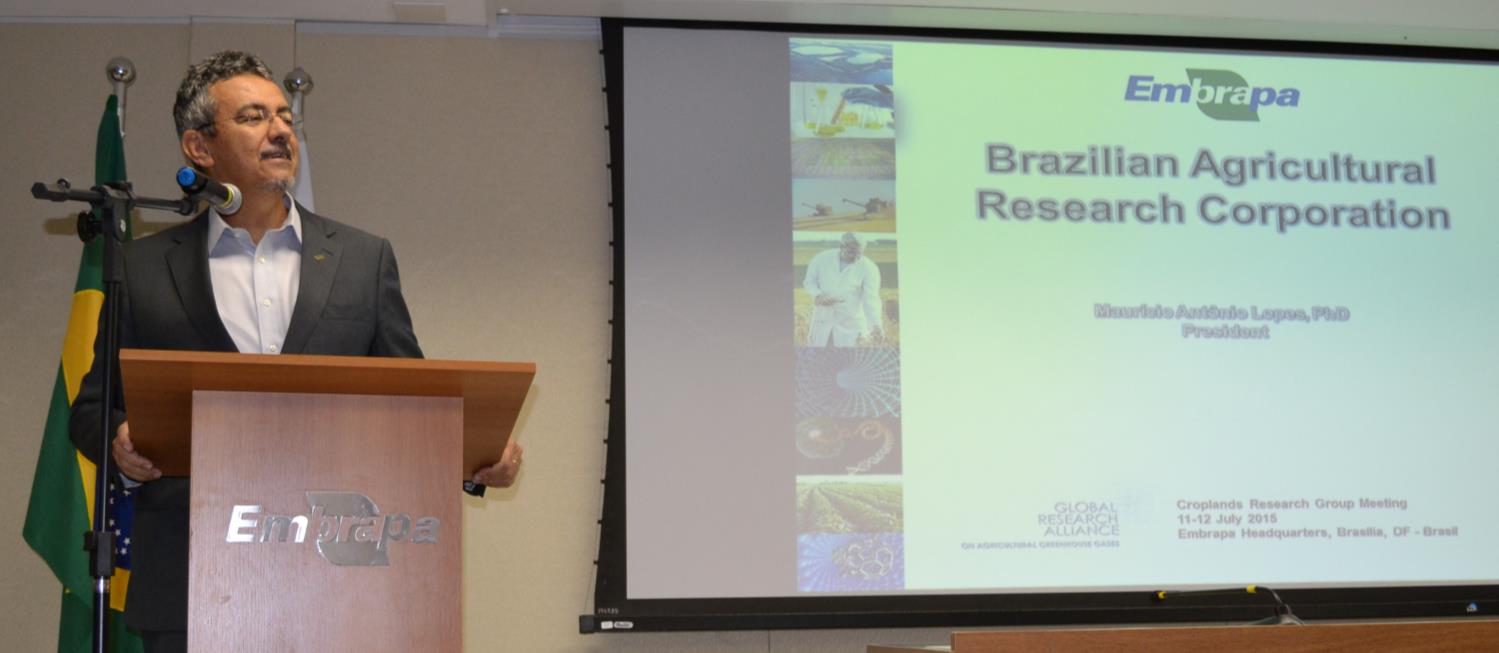 Alongside the…
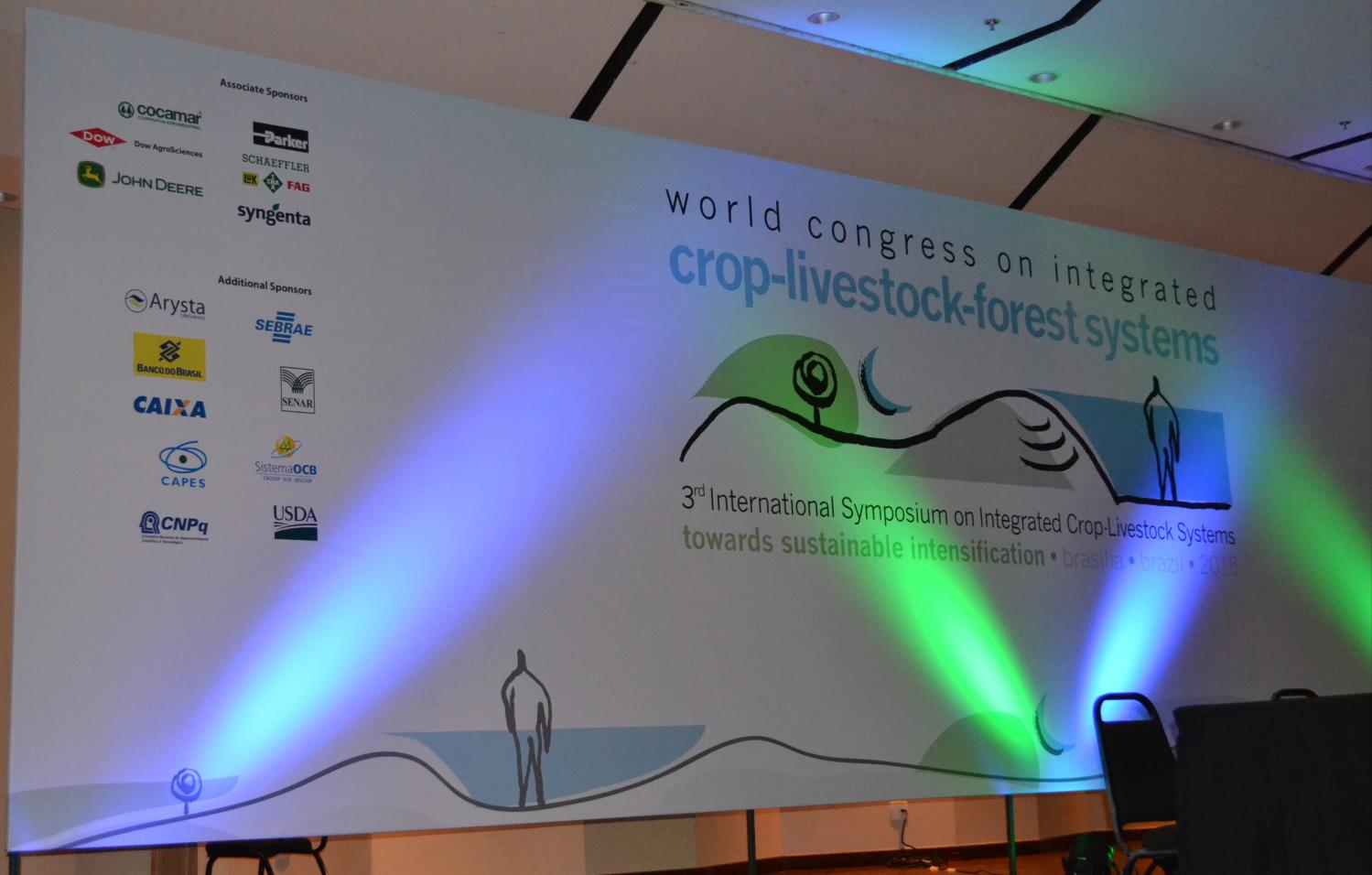 Participants
 
25 participants from 12 member countries
Issues covered
Welcome and outline of agenda by CRG Co-Chair
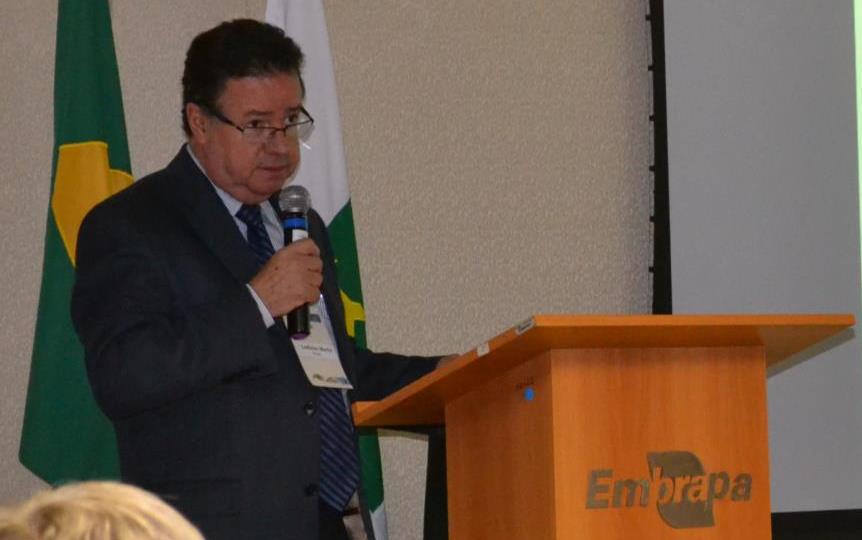 Issues covered
Update from the Alliance Secretariat including outcomes from the latest Council meeting
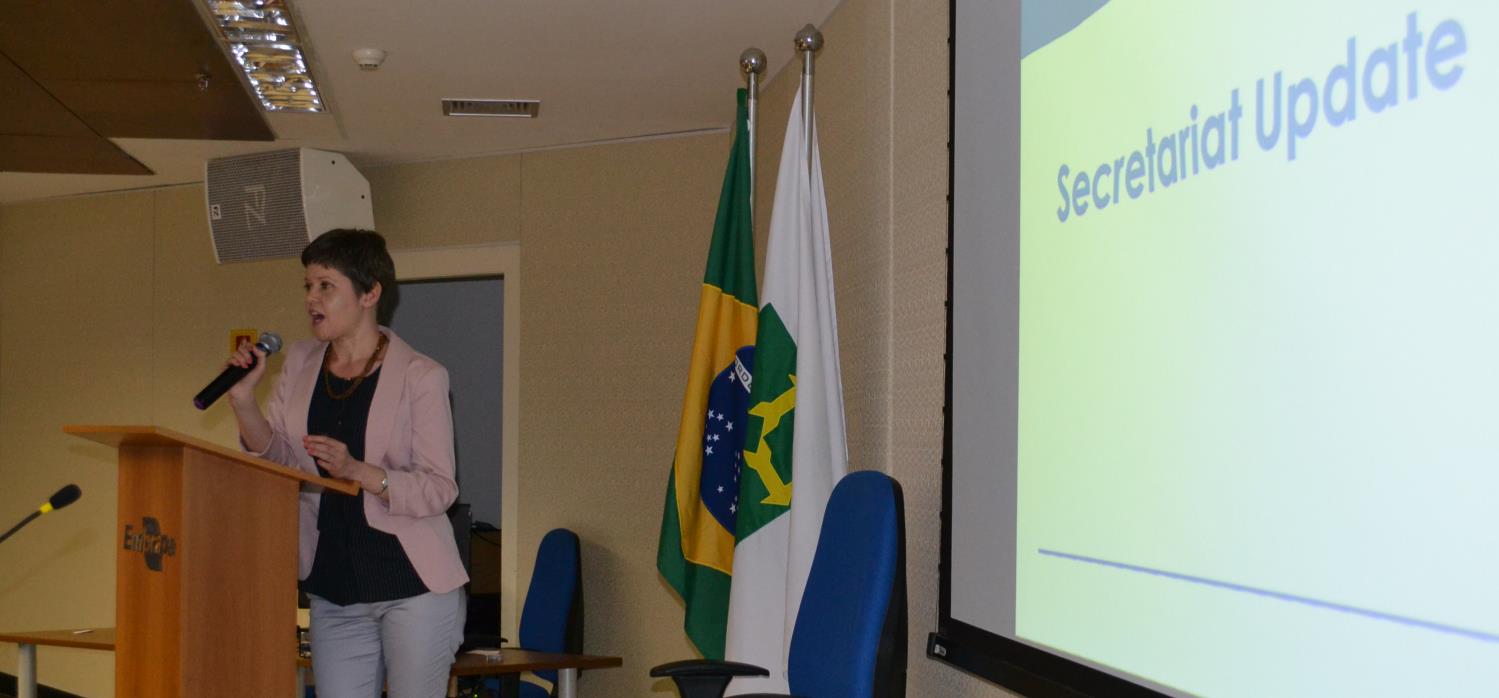 Issues covered
Research updates from member countries
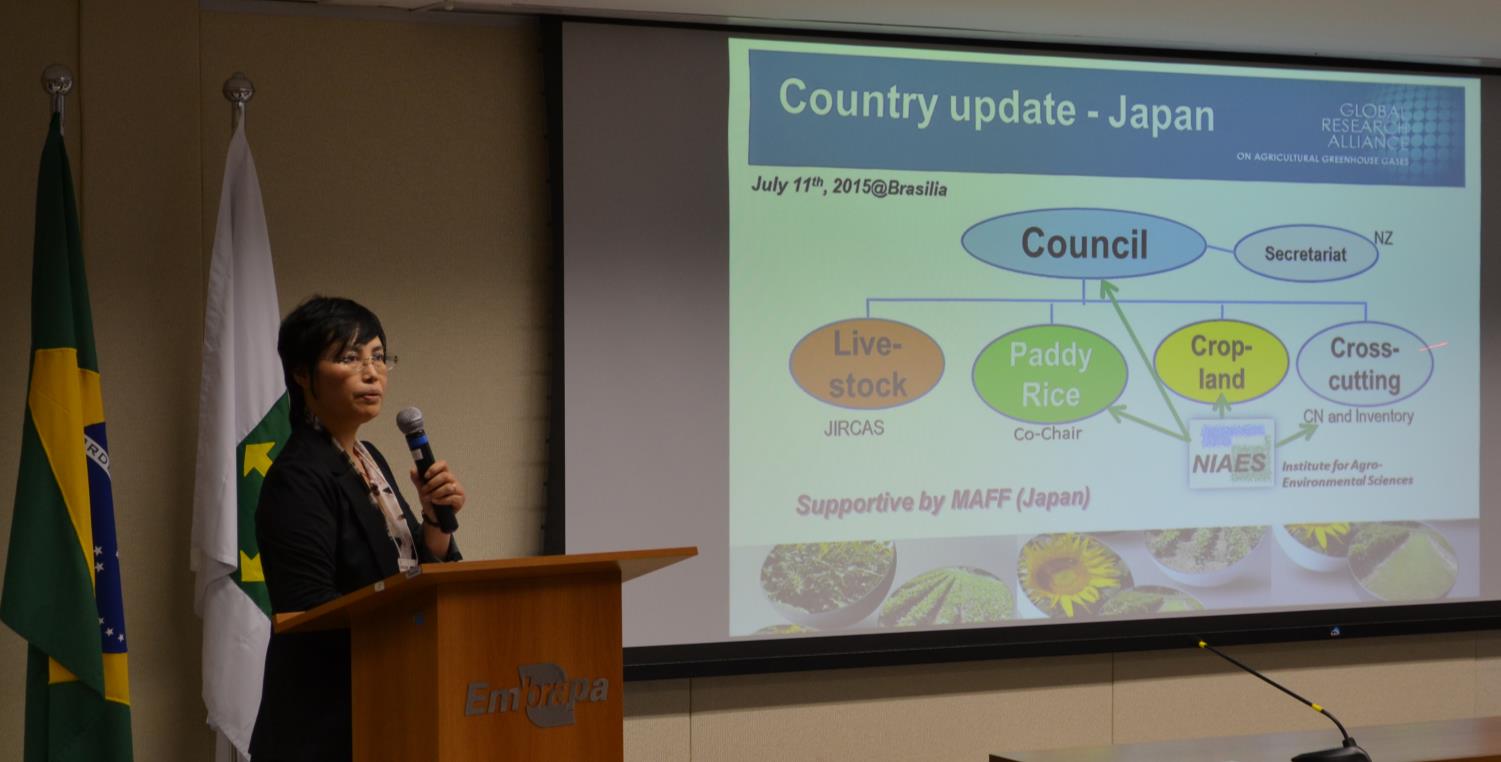 Issues covered
Updates from Component Leads
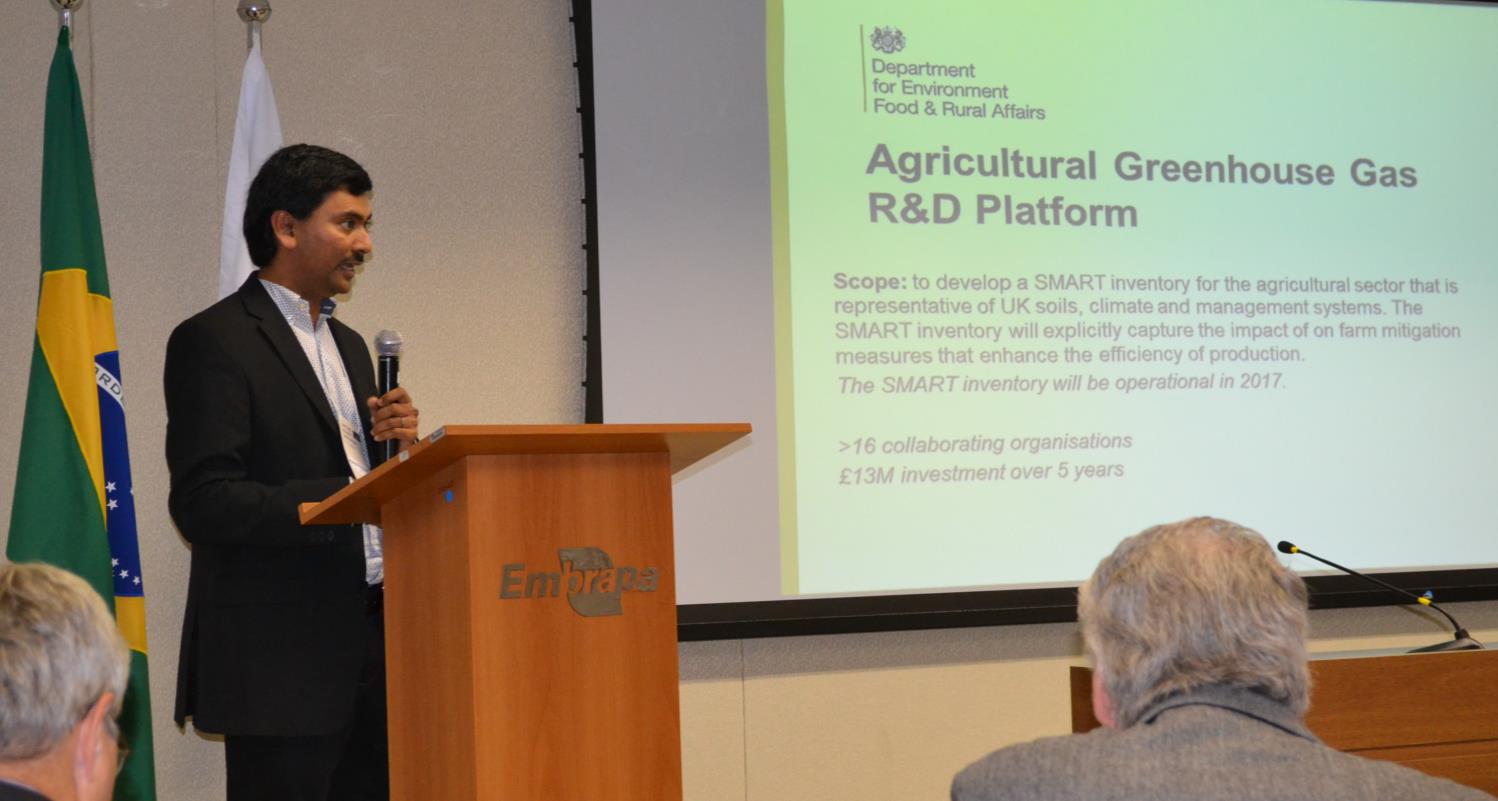 Issues covered
CABI partnership proposal
Sjoerd Croque (GRA) and CABI developed GRA-wide proposal of partnership
CABI approved GRA as affiliate member in April 2015
GRA Council will consider CABI as partner in September 2015 meeting in Des Moines and subsequently approved
Issues covered
Research network proposal
Existing and continuing activities
MAGGnet database – led by Mark Liebig, USA
Literature database – led by Chuck Rice, USA
GRAMP – led by Jagadeesh Yeluripati, UK
Facebook page – led by Ayaka Kishimoto-Mo, Japan
Proposed network themes
Agroforestry systems – led by Richard Farrell, Canada
Conservation agriculture – led by Craig Drury, Canada
Integrated crop-livestock systems – led by Alan Franzluebbers, USA
Integrated nutrient management – led by Rod Venterea, USA
Irrigation efficiency – led by Kevin Bronson, USA
Landscape management of agricultural systems – led by Xunhua Zheng, China
Peatland management – led by Hanna Silvennoinen, Norway
Note: Previous component on modeling C and N from soil was moved to the newly formed Integrative Research Group
Issues covered
Inventory and monitoring cross-cutting group discussion
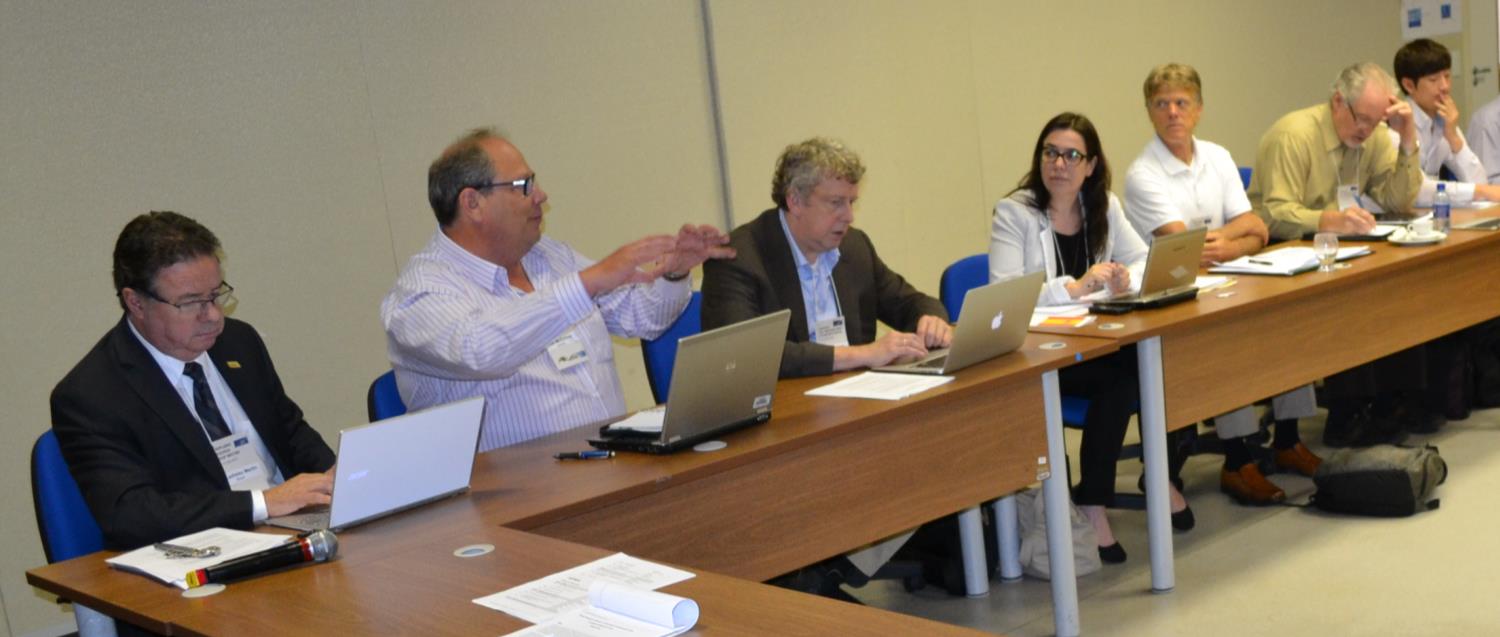 Issues covered
Regional working groups…?
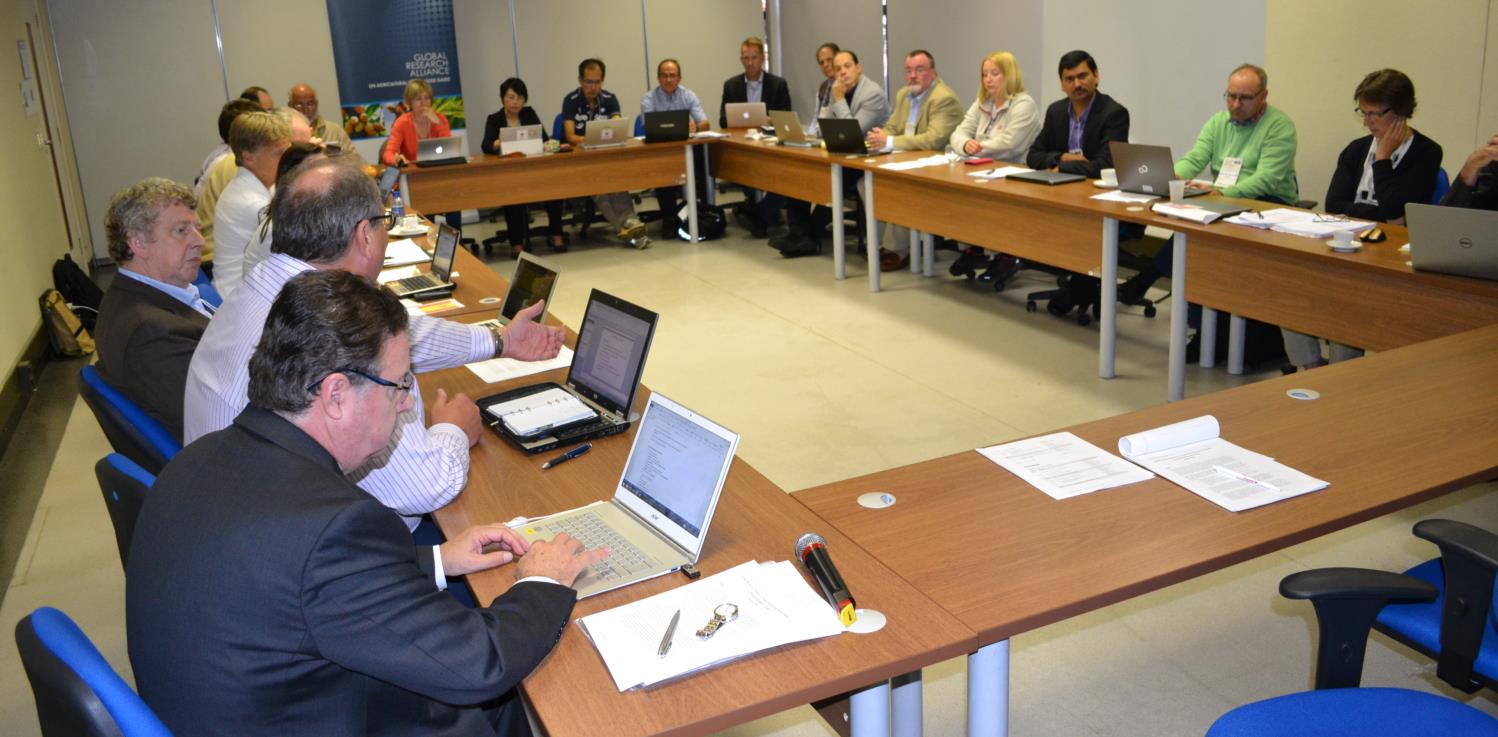 Issues covered
Communications
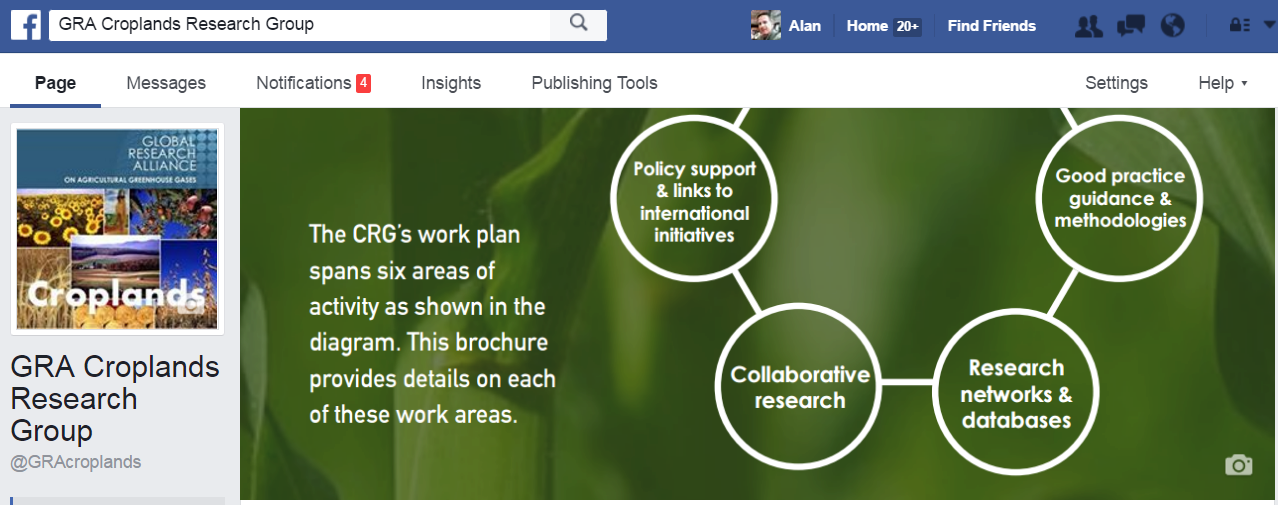 https://www.facebook.com/GRAcroplands
Issues covered
Future meetings and participation
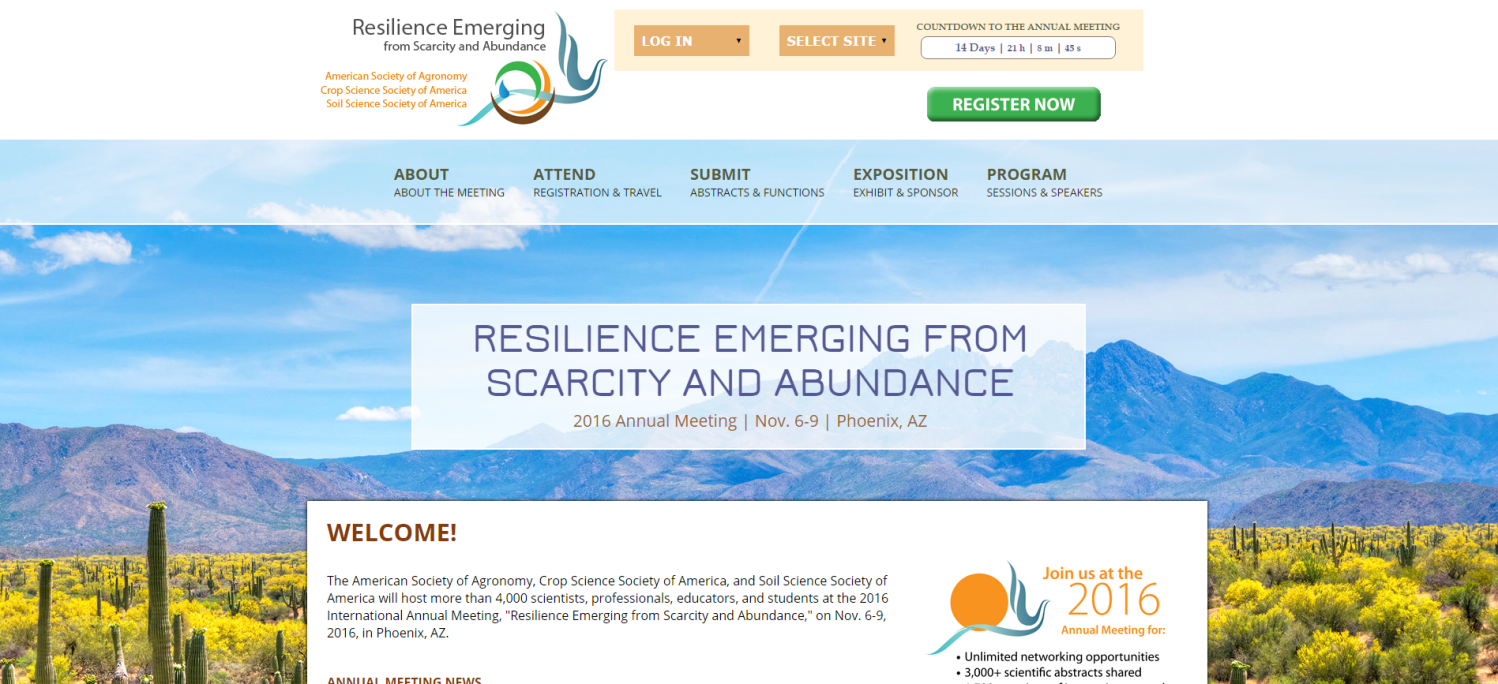 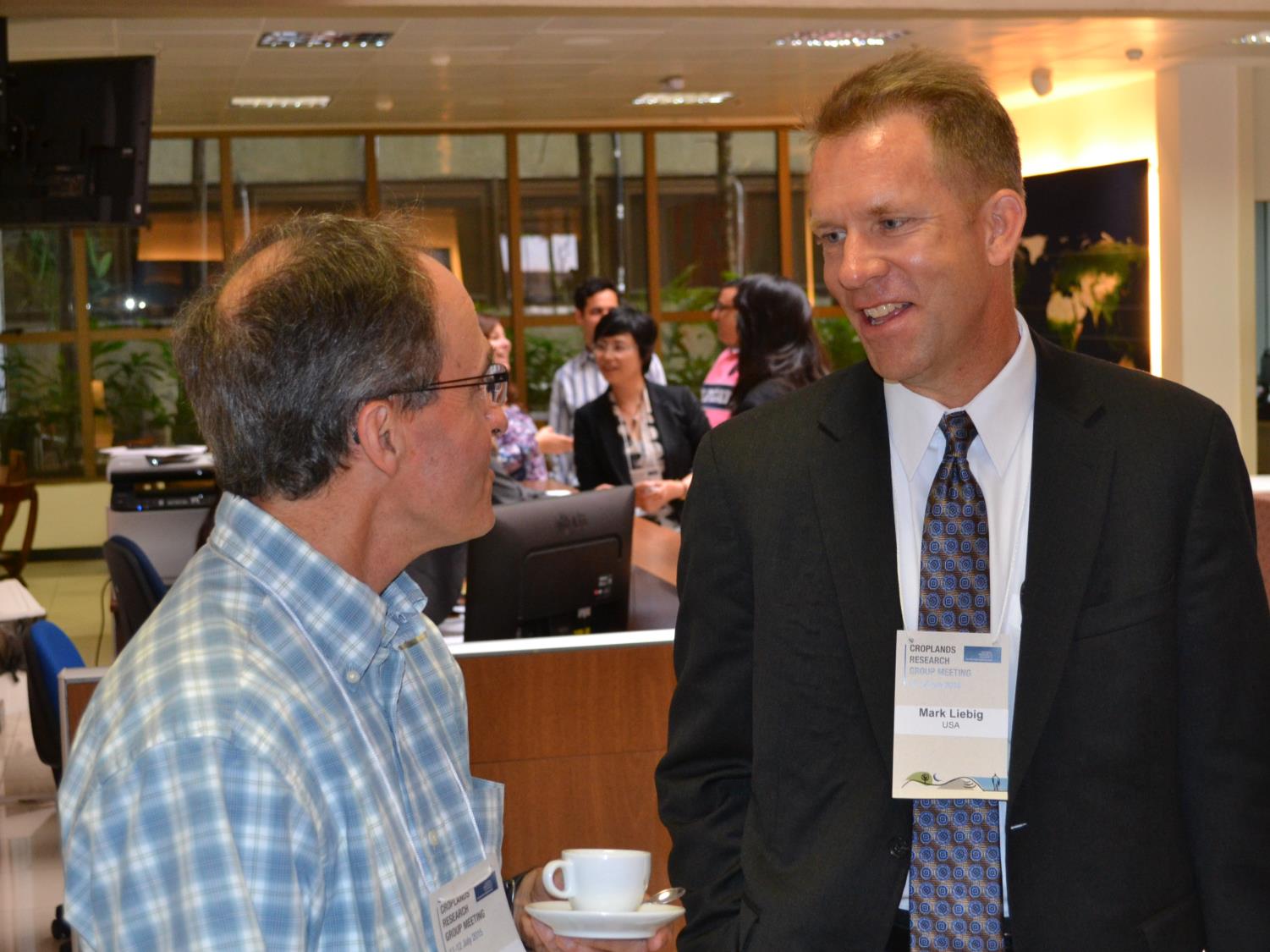 Opportunities for dialogue
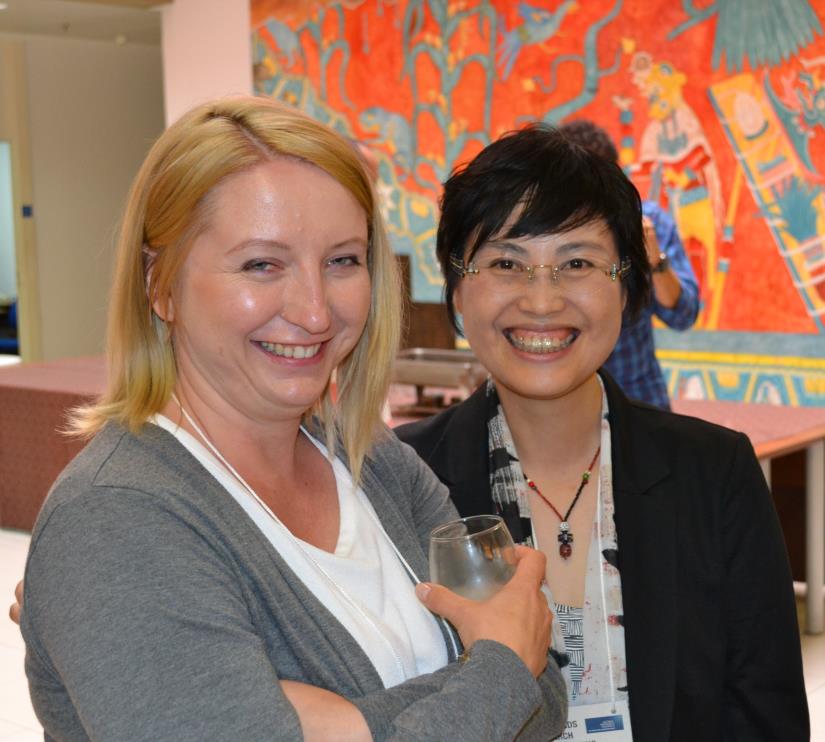 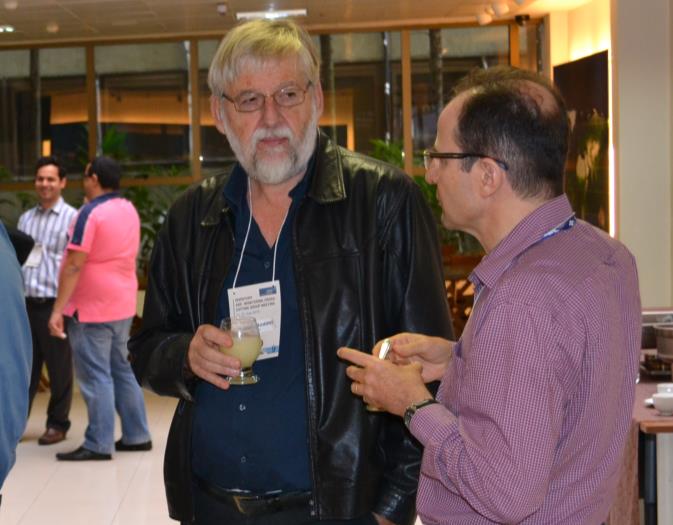 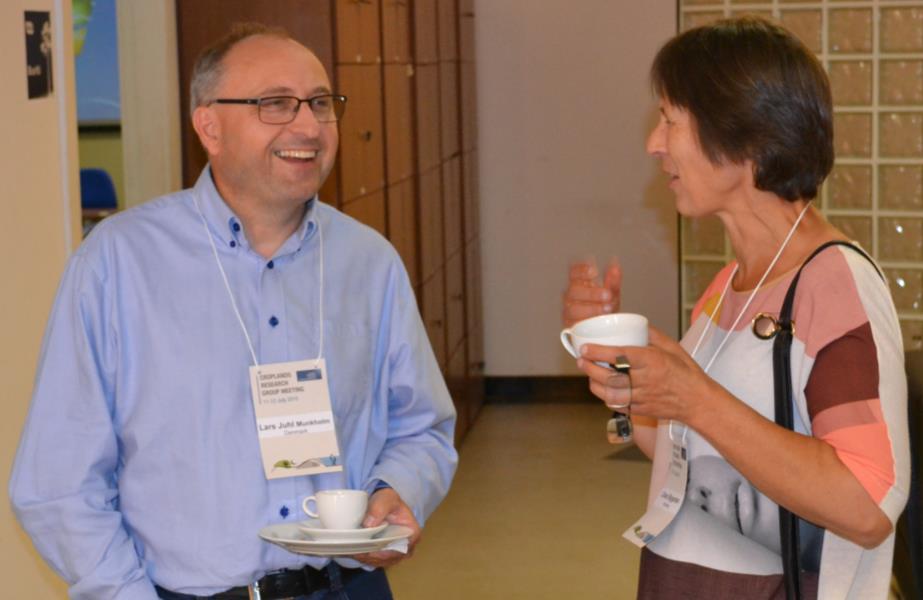 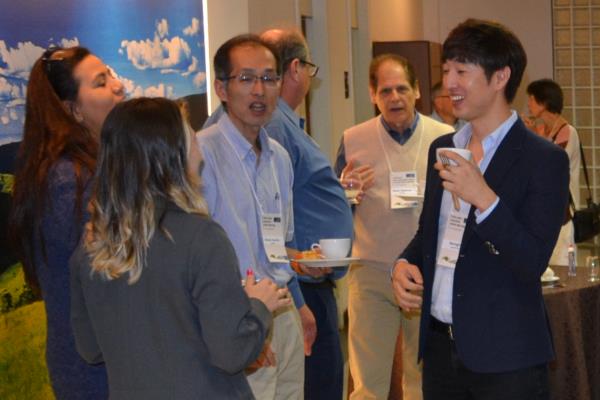 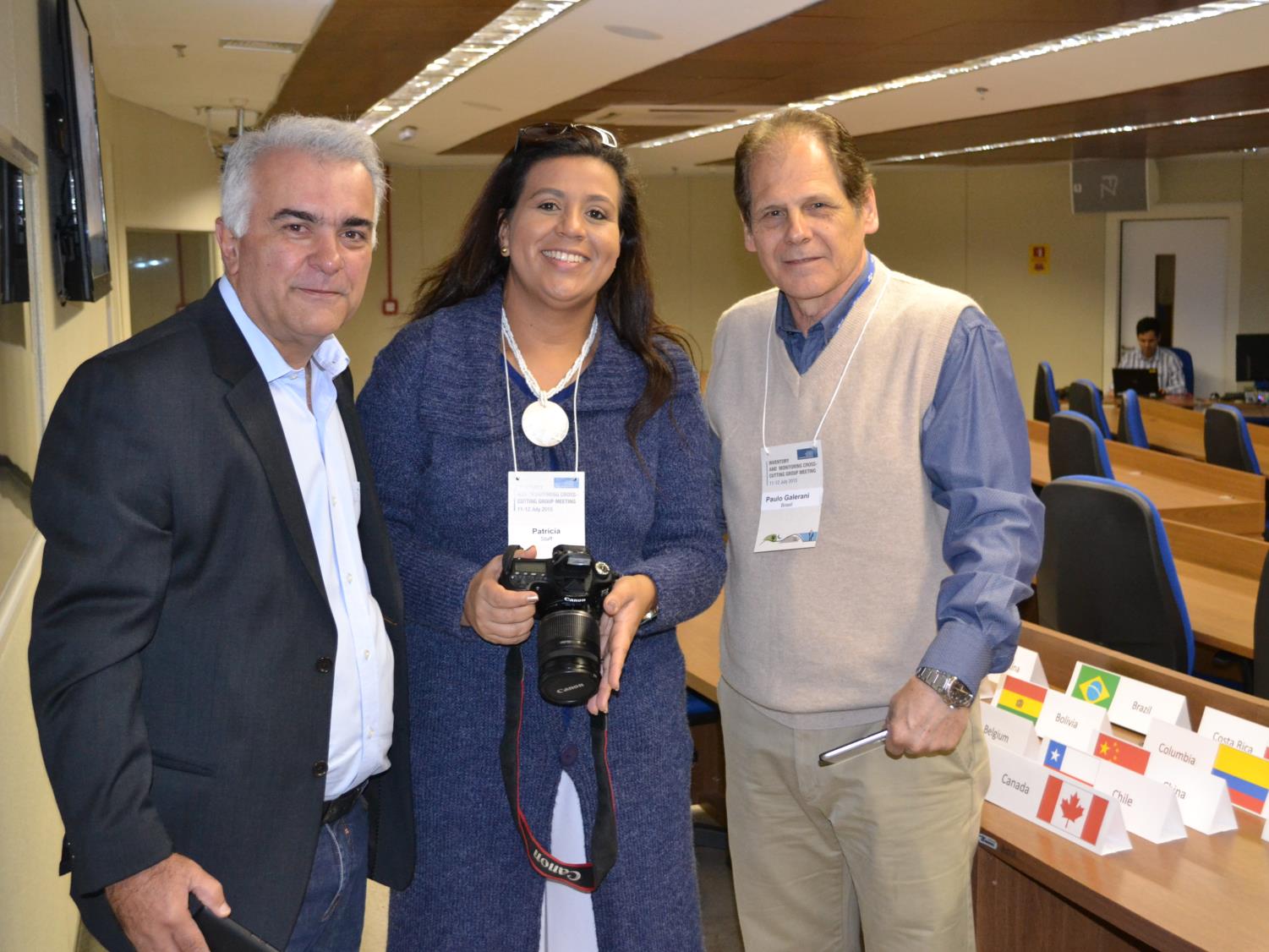 Thanks to the organizers!
Agreements
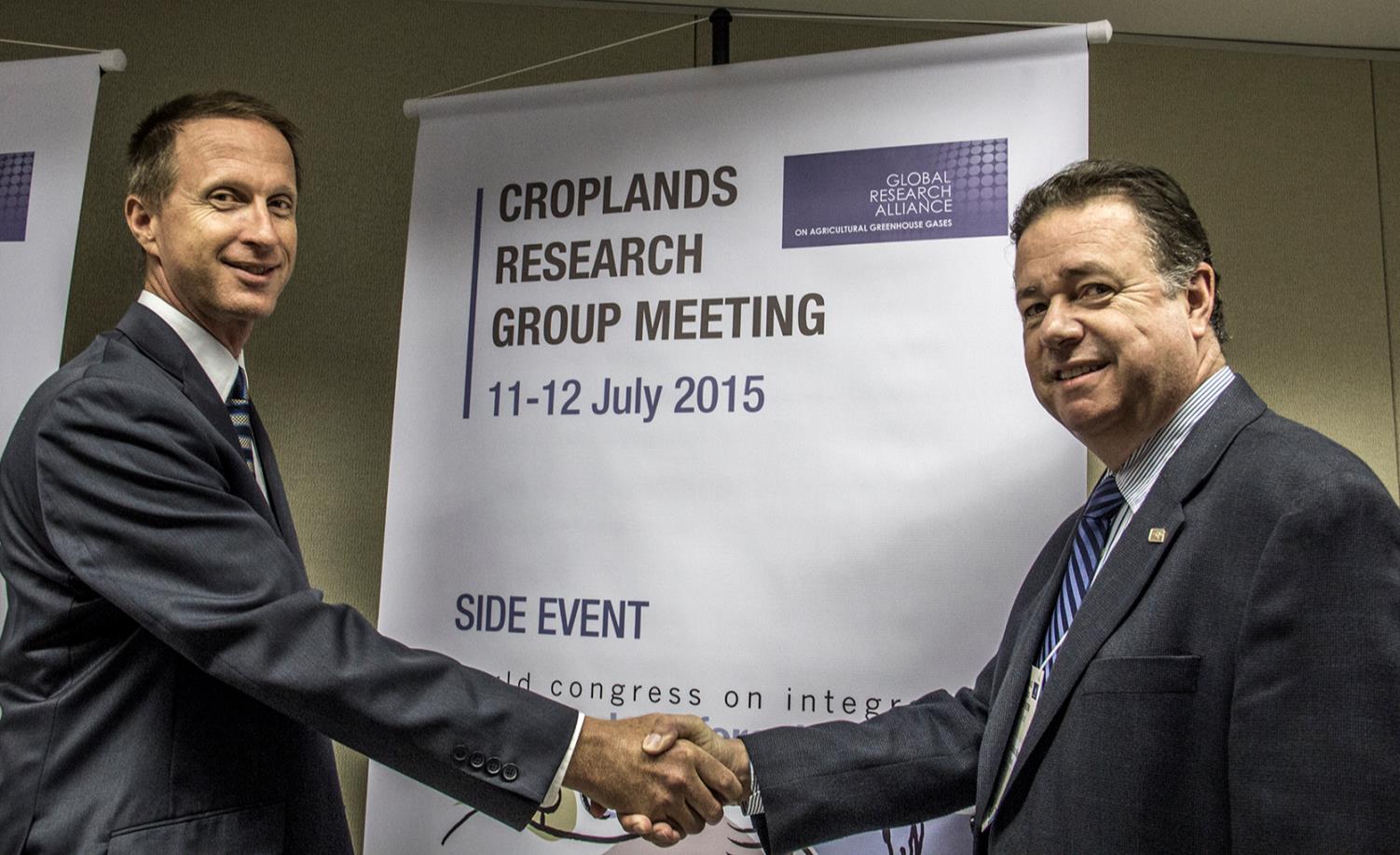 We also enjoyed ourselves!
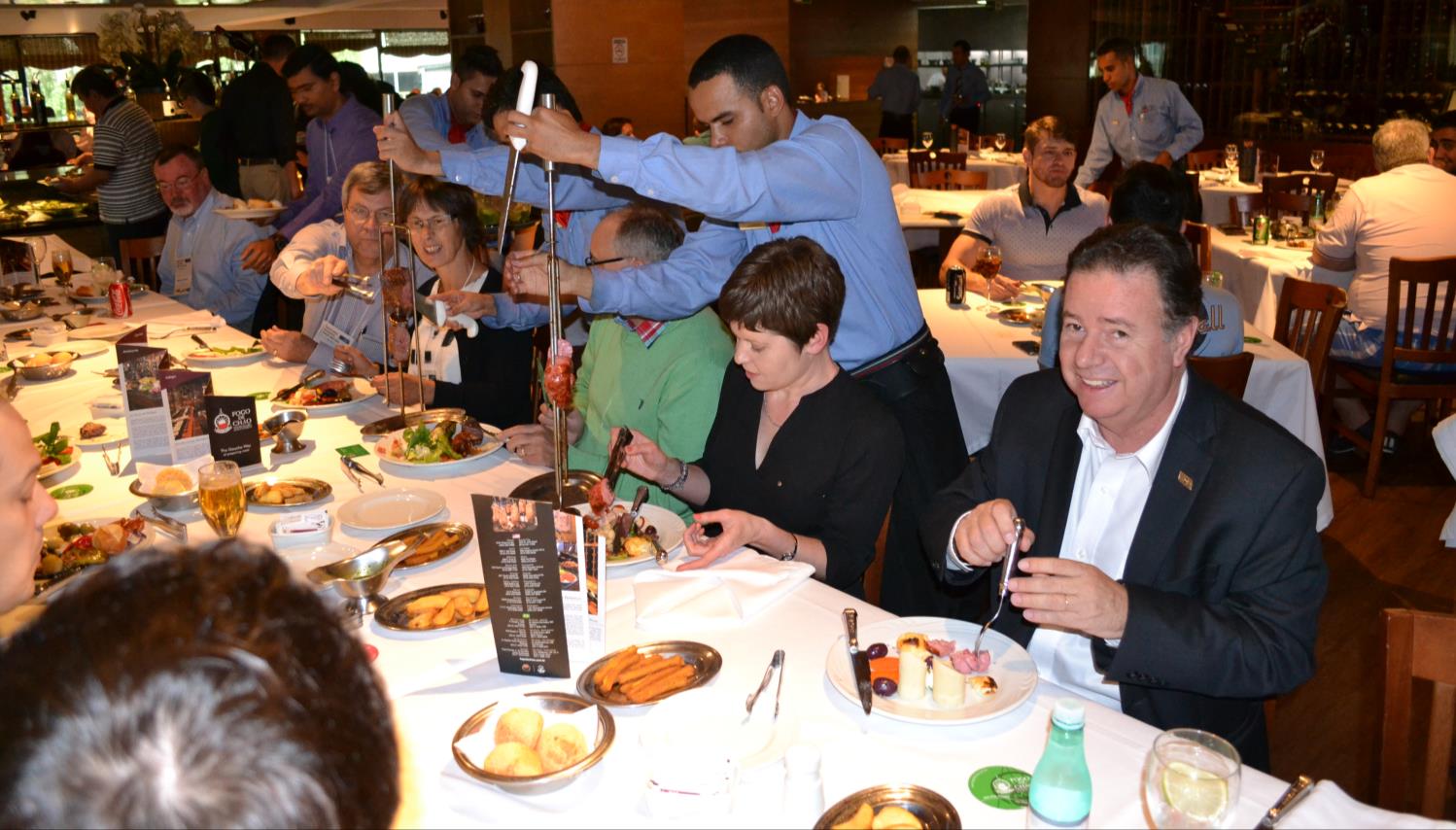 Developments
Formation of the Integrative Research Group
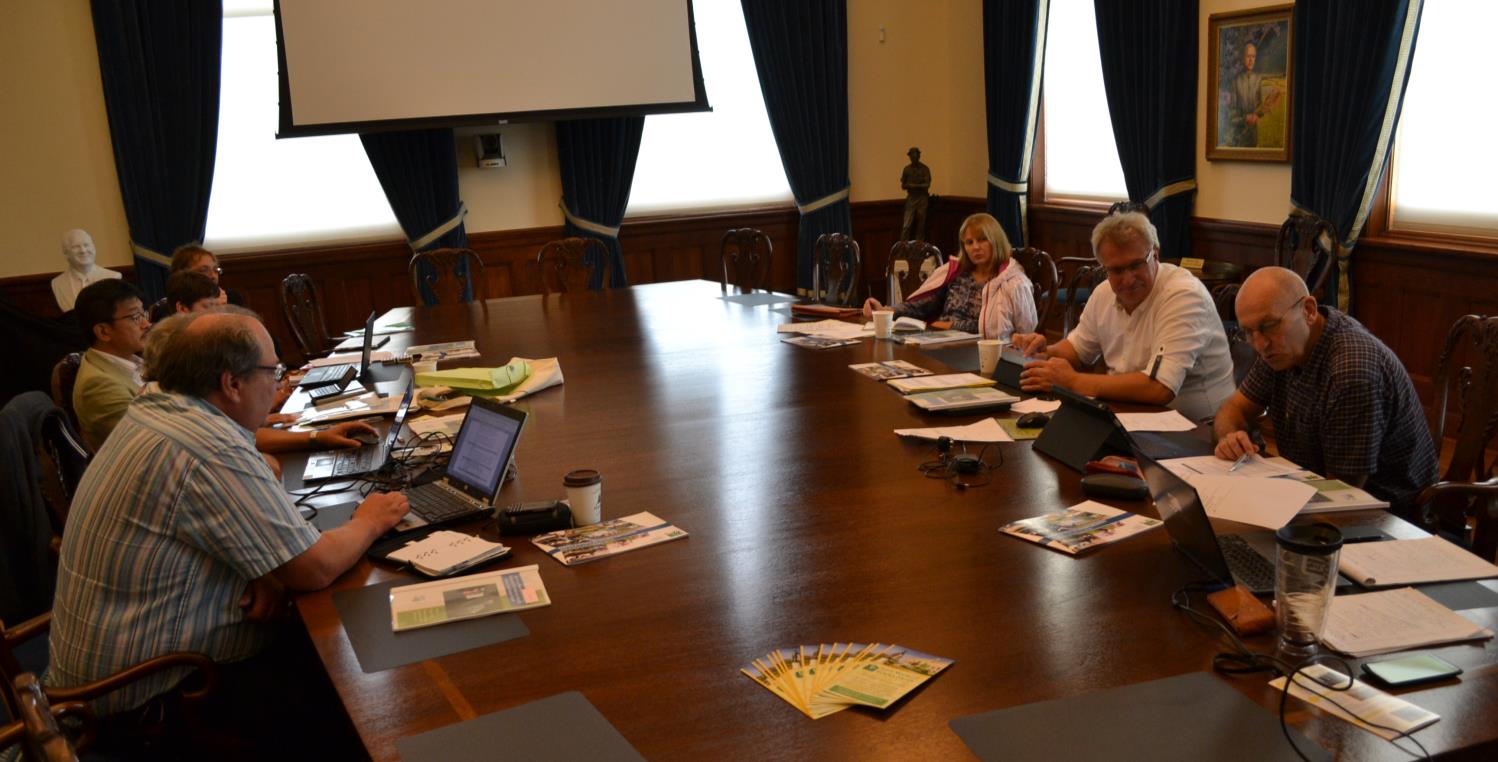